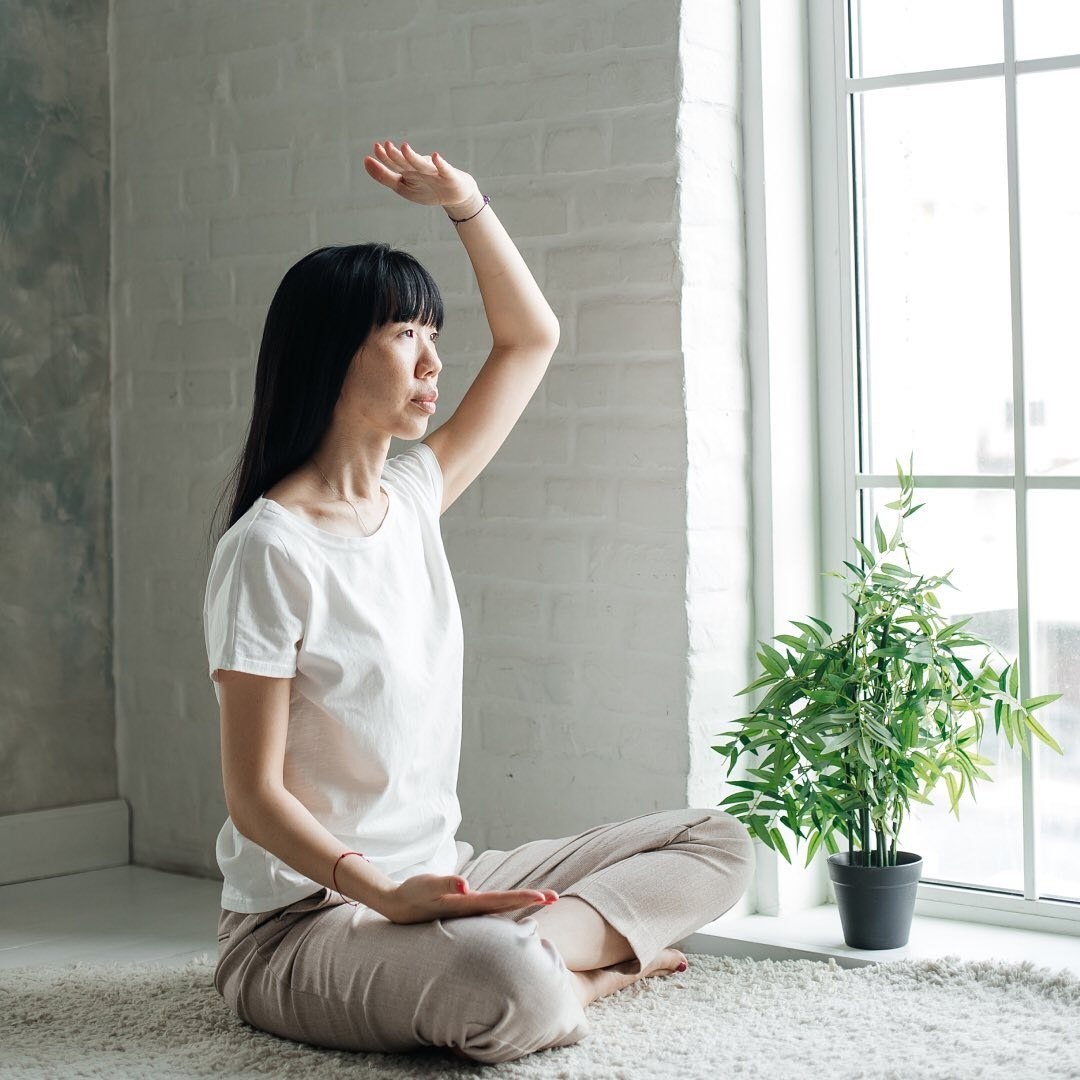 Enlightened 
 awareness
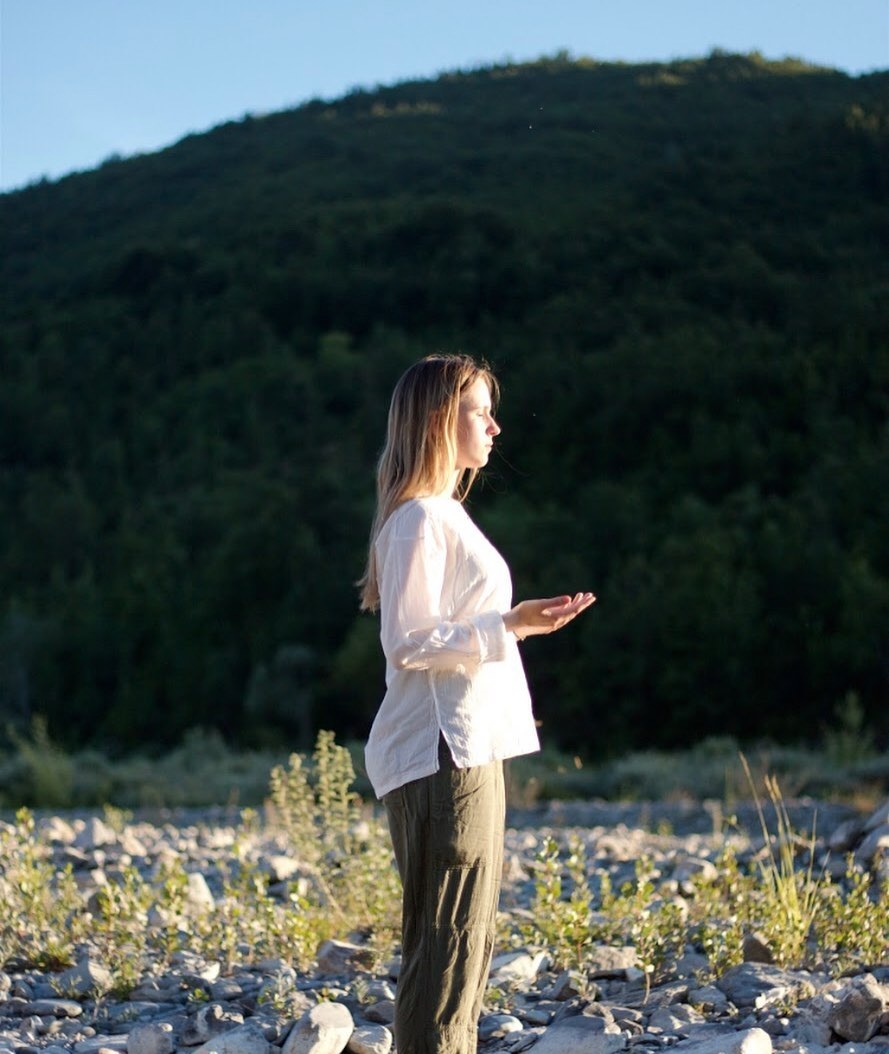 What is 
thoughtless 
awareness?
It is a state of higher awareness, where we go beyond the ego and superego
We are in the PRESENT MOMENT
This state is manifested by the Kundalini rising and making you feel the cool breeze
1. THOUGHTLESS AWARENESS MEANS
TRUE INTROSPECTION
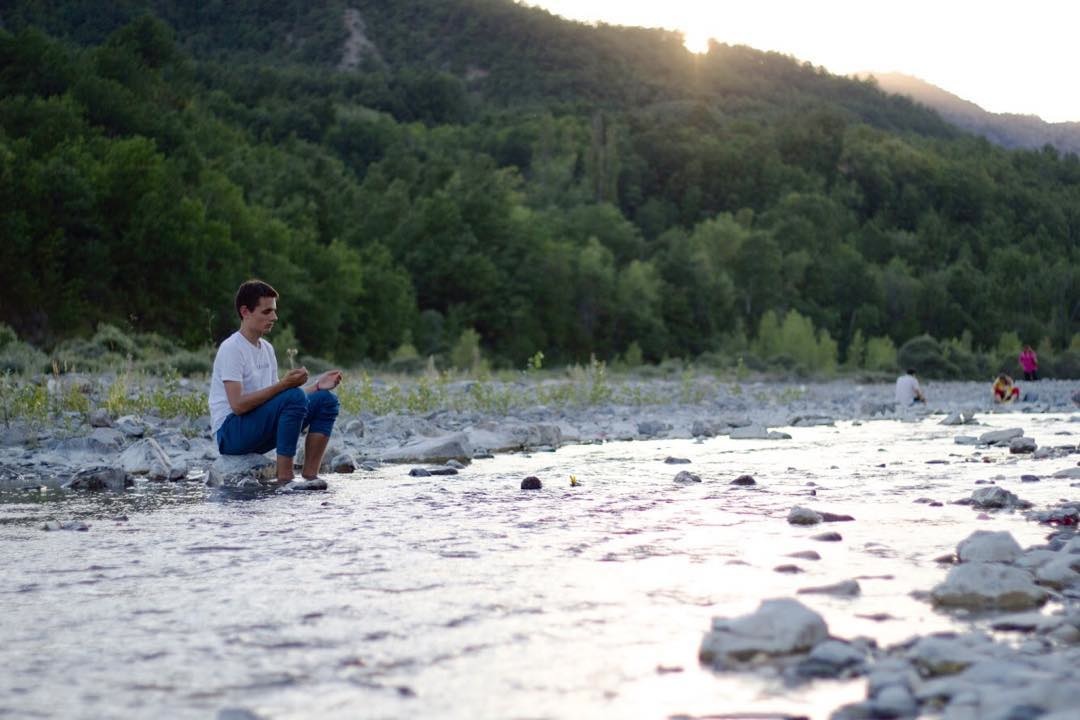 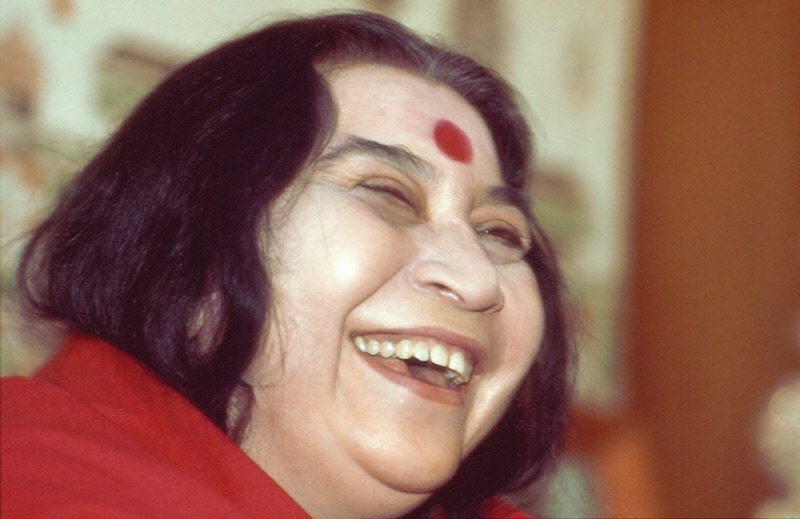 So first of all you have to cleanse yourself and accept your own problems, your own misgivings. These are to be faced. 

And challenge yourself. 
What are you doing?

[]This is the beginning of introspection, and it’s very important.
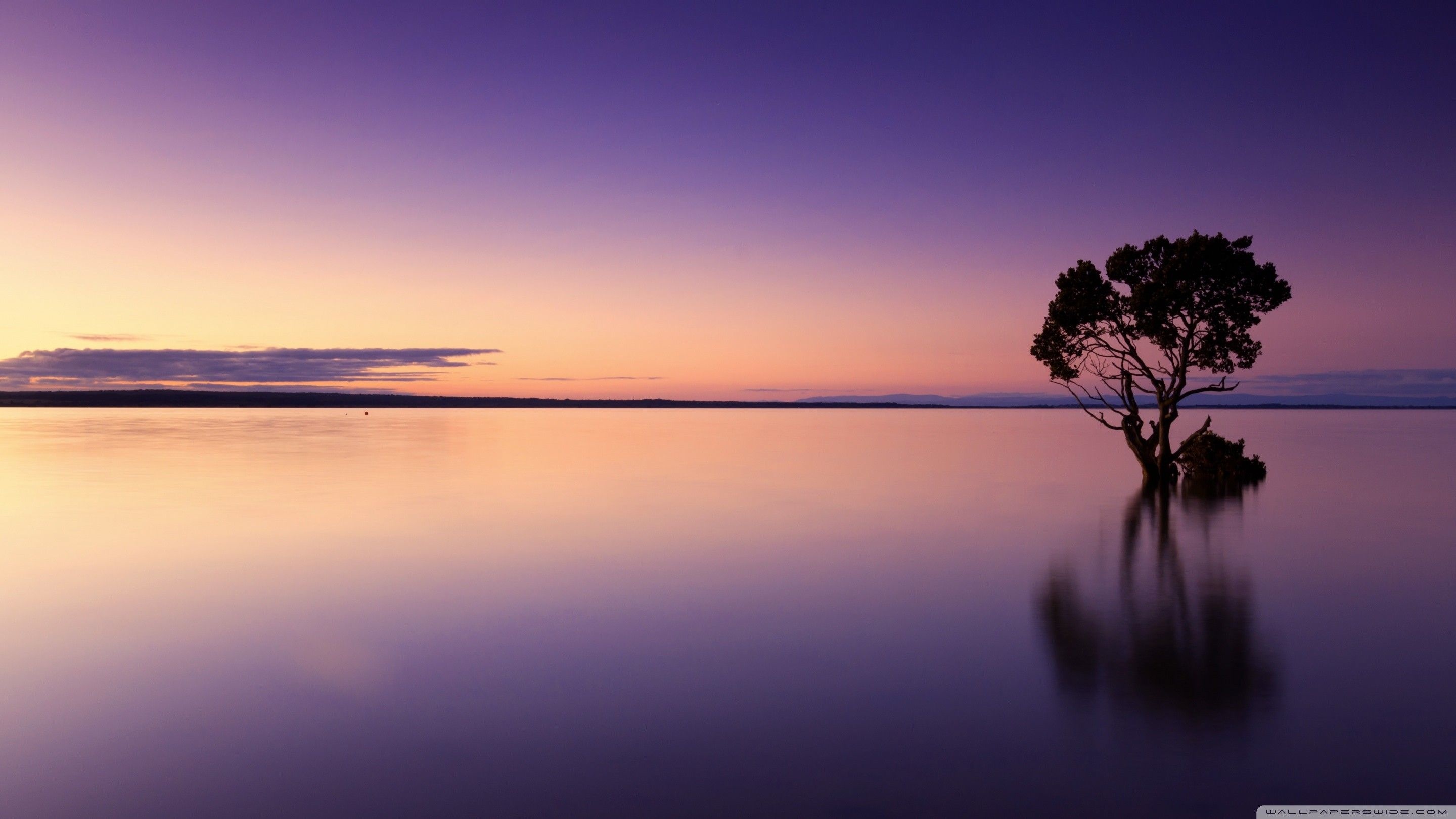 When you are climbing ahead into the new path of righteousness, of goodness, of compassion and love, you should see yourself, watch yourself: what are you doing? Where are you going? 


		  You don’t cheat yourself. 



			So you have your self-respect, and you have your 				self-	honour, which you value more than anybody 				else. And you don’t yield to anything that will 						spoil your image in the mirror.
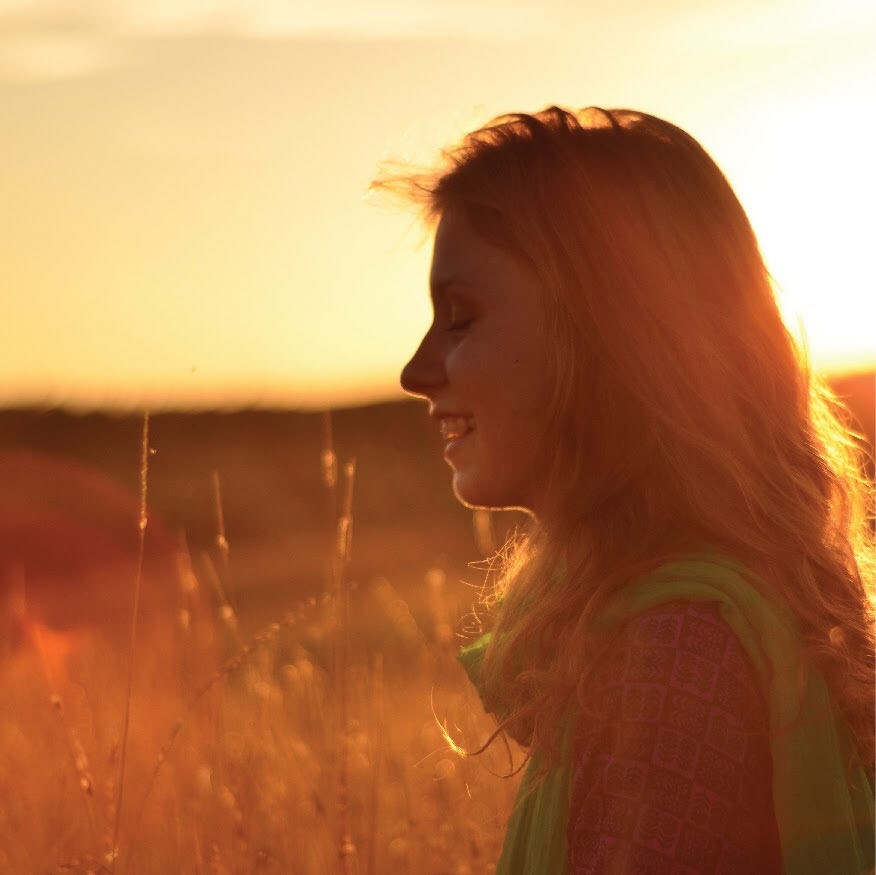 Now what helps for this introspection 
is your sense of love. 
Can you love a person who is 
distressful? One who is aggressive? 
One who cheats you?
Can you love such a person? 
You cannot. 

Then how can you love yourself when you have these qualities, when you do this to yourself? 
So the first thing is the pure love for yourself, pure love. It’s such a great thing to have pure love. 
Like, you may like to have a very nice bed to sleep, you may like to have a very beautiful house, you may like to have all the wealth of the world, but all this, will it make you love yourself? If you love your Self, you don’t want anything, because you enjoy your Self! 
To enjoy your Self is the greatest enjoyment.
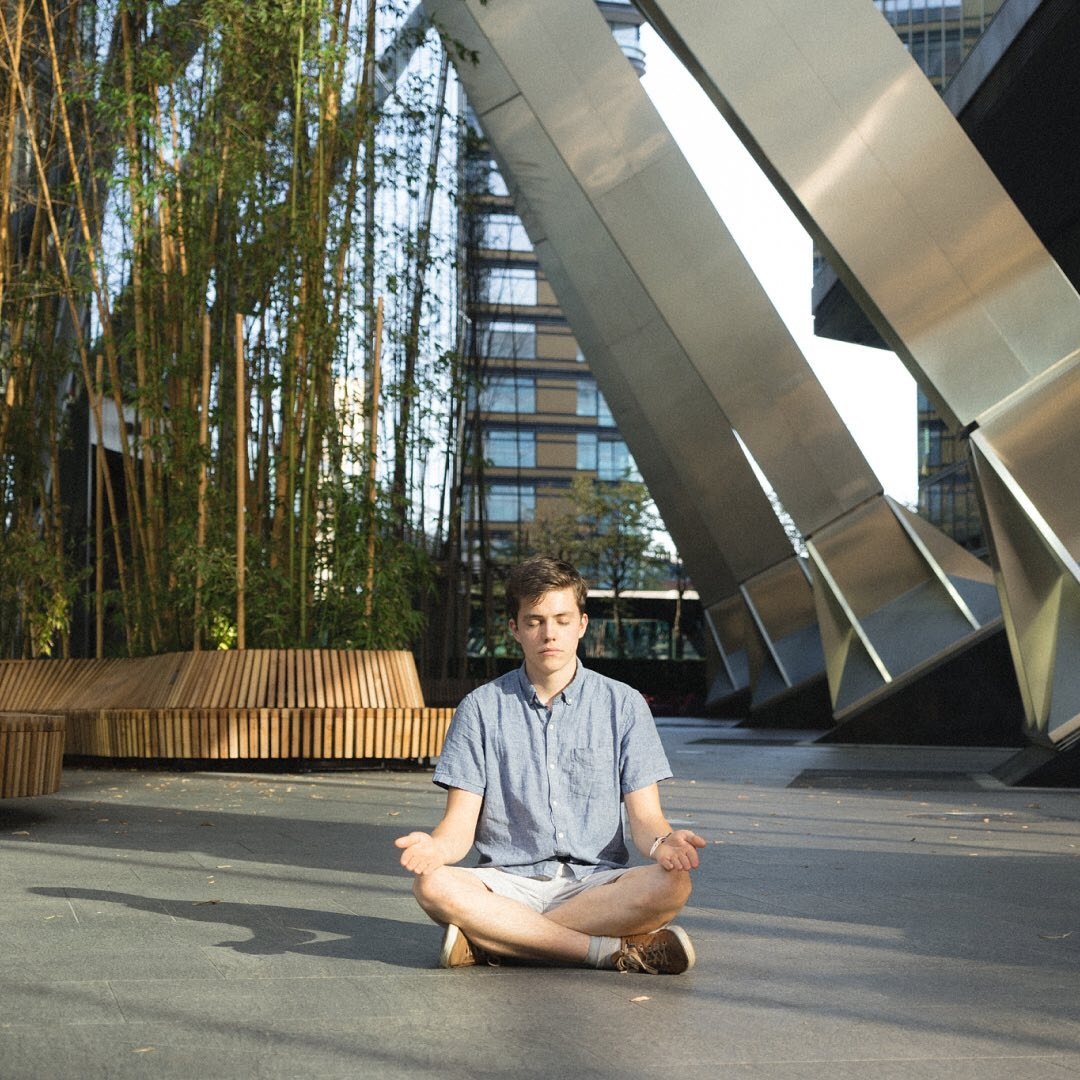 true introspection means
to face yourself, lovingly, sincerely and with 
no judgement. 

The more in thoughtless awareness you are, the deeper this love and sincerity
2. THOUGHTLESS AWARENESS makes you
more aware of vibrations
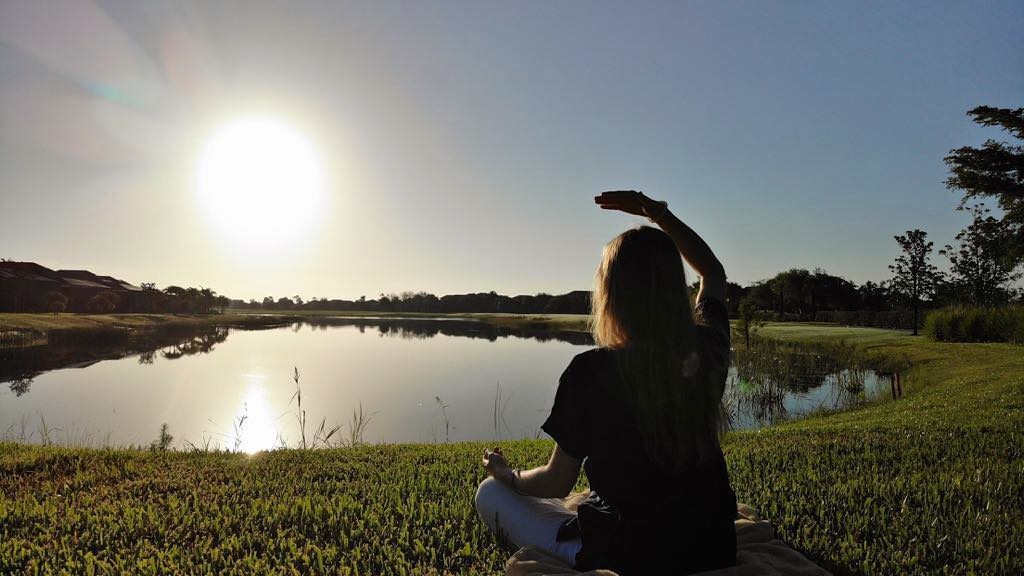 Baddhas(obstruction/hindrance): manifested as catches. 
Vikalpa(doubt): comes when vibratory awareness is not clear-cut.
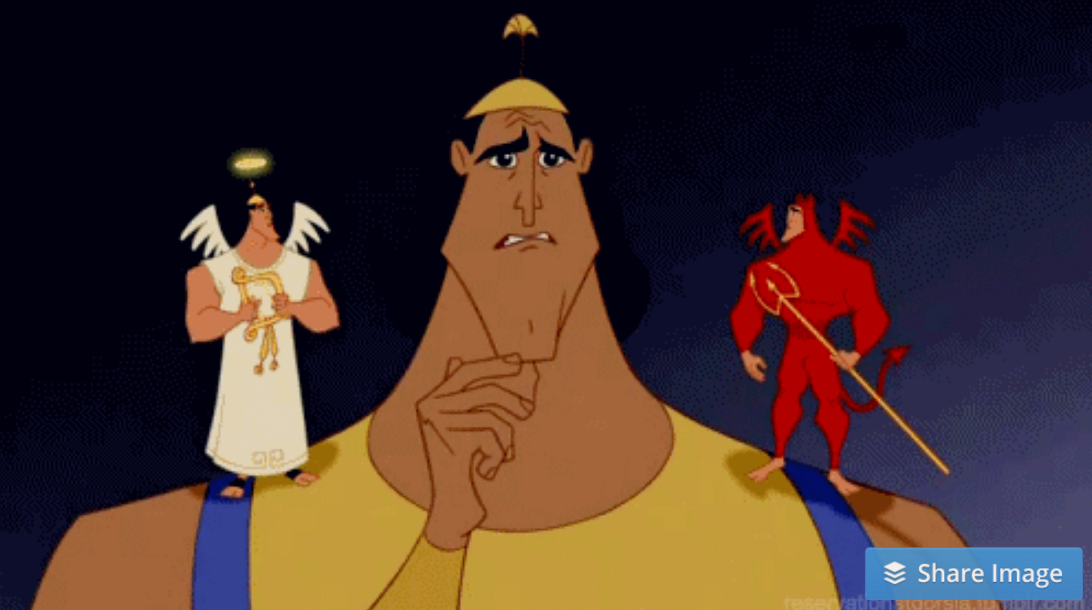 what stops us from feeling vibrations?
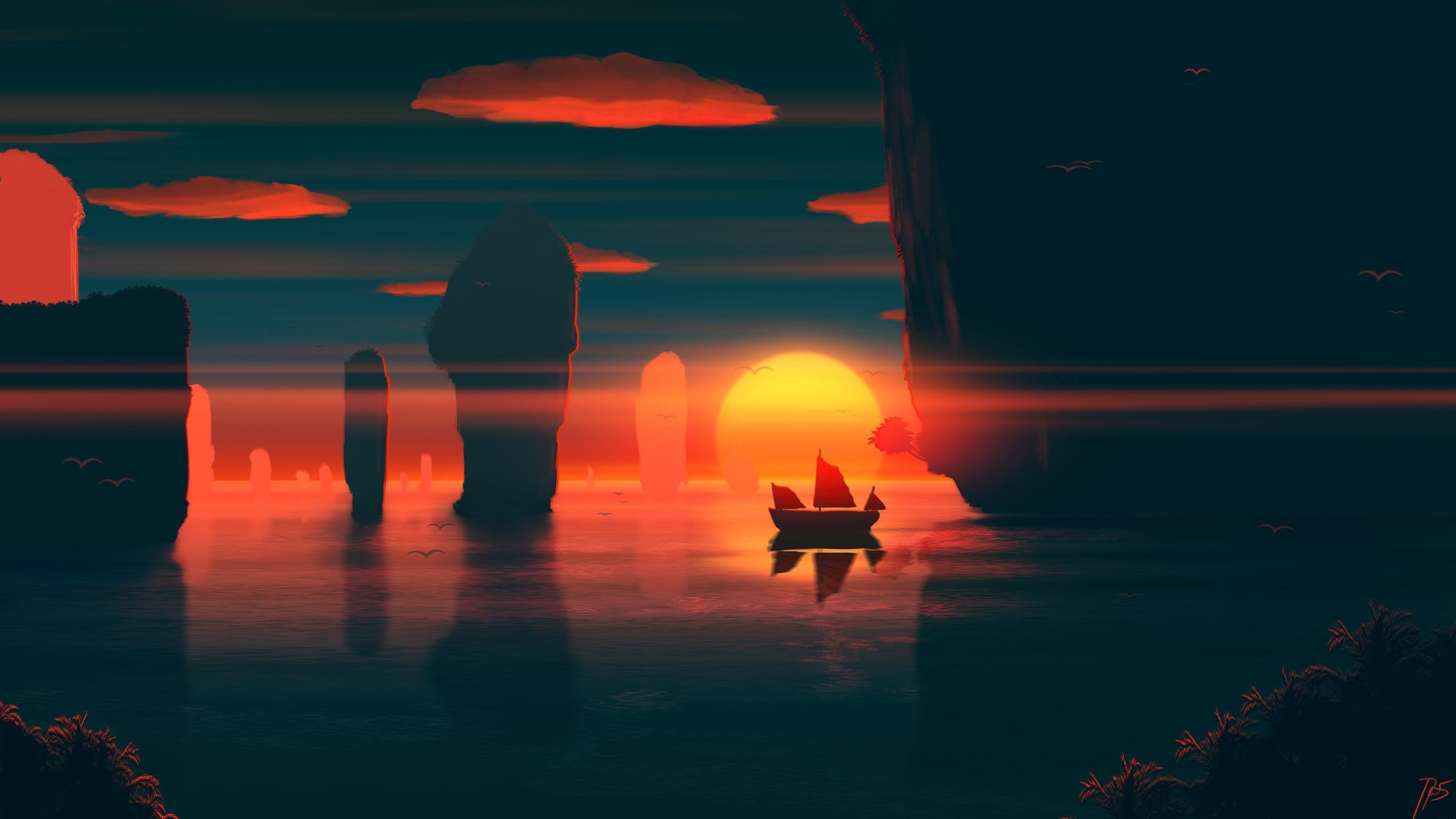 Realisation people get it, vibrations they do get, but your capacity to be steady into that state is only possible if you, yourself, you are determined to get it.

Otherwise you are again thrown into the same dream. 
Like if you are getting drowned and somebody tries 
to save you, brings you on the boat, but still 
you are not sure whether you are in the boat 
or sinking in, and slip down back again. 
Again he puts you back. Again, you slip down. 
And the thing goes on. But if you could stick 
on to the boat with a little determination 
it helps much more. 
Because that is how you are going to know 
your meaning of life.
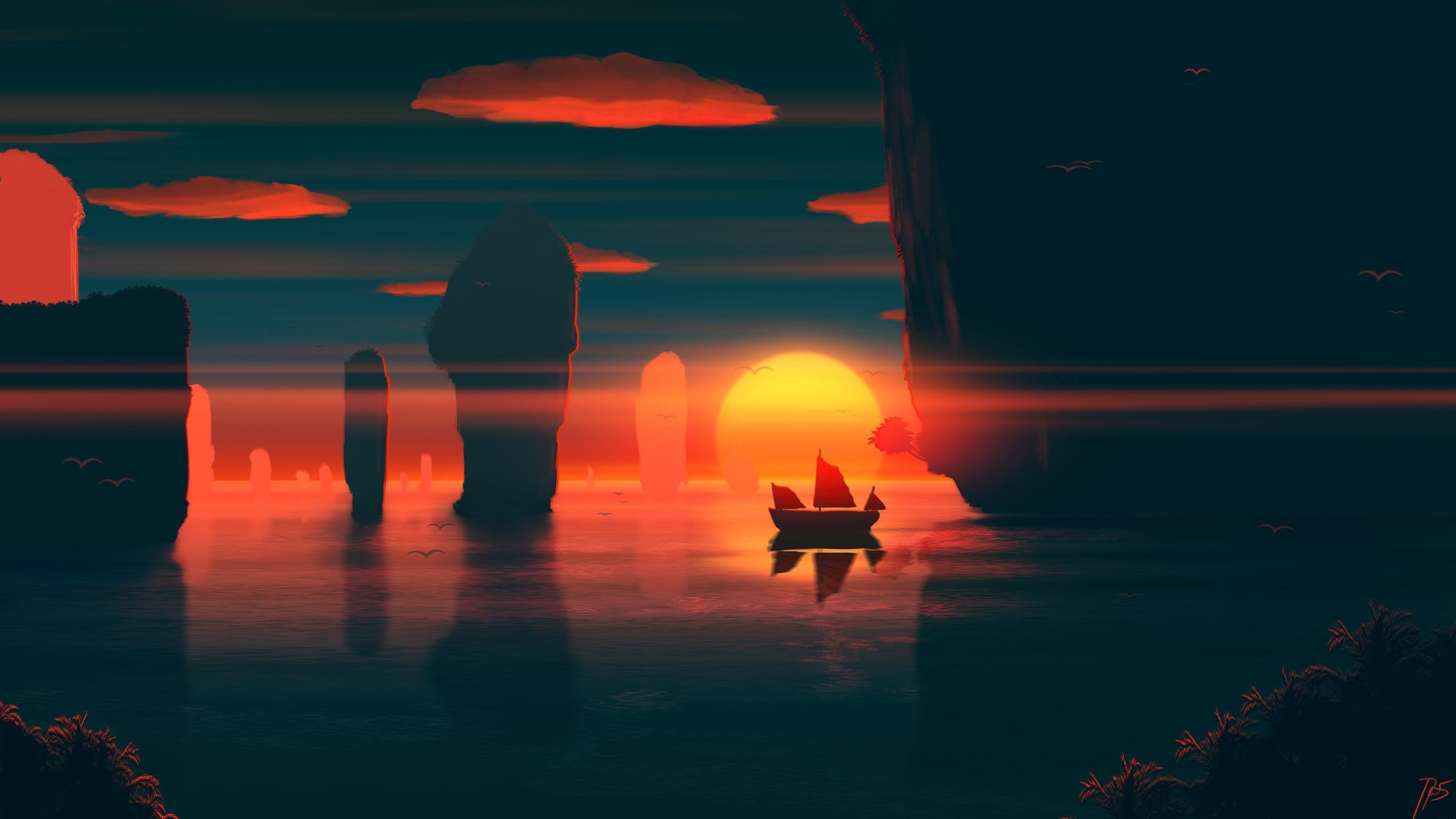 IN ORDER TO BE MORE IN THOUGHTLESS AWARENESS AND FEEL MORE VIBRATIONS, YOUR DETERMINATION, YOUR DESIRE, IS CRUCIAL.
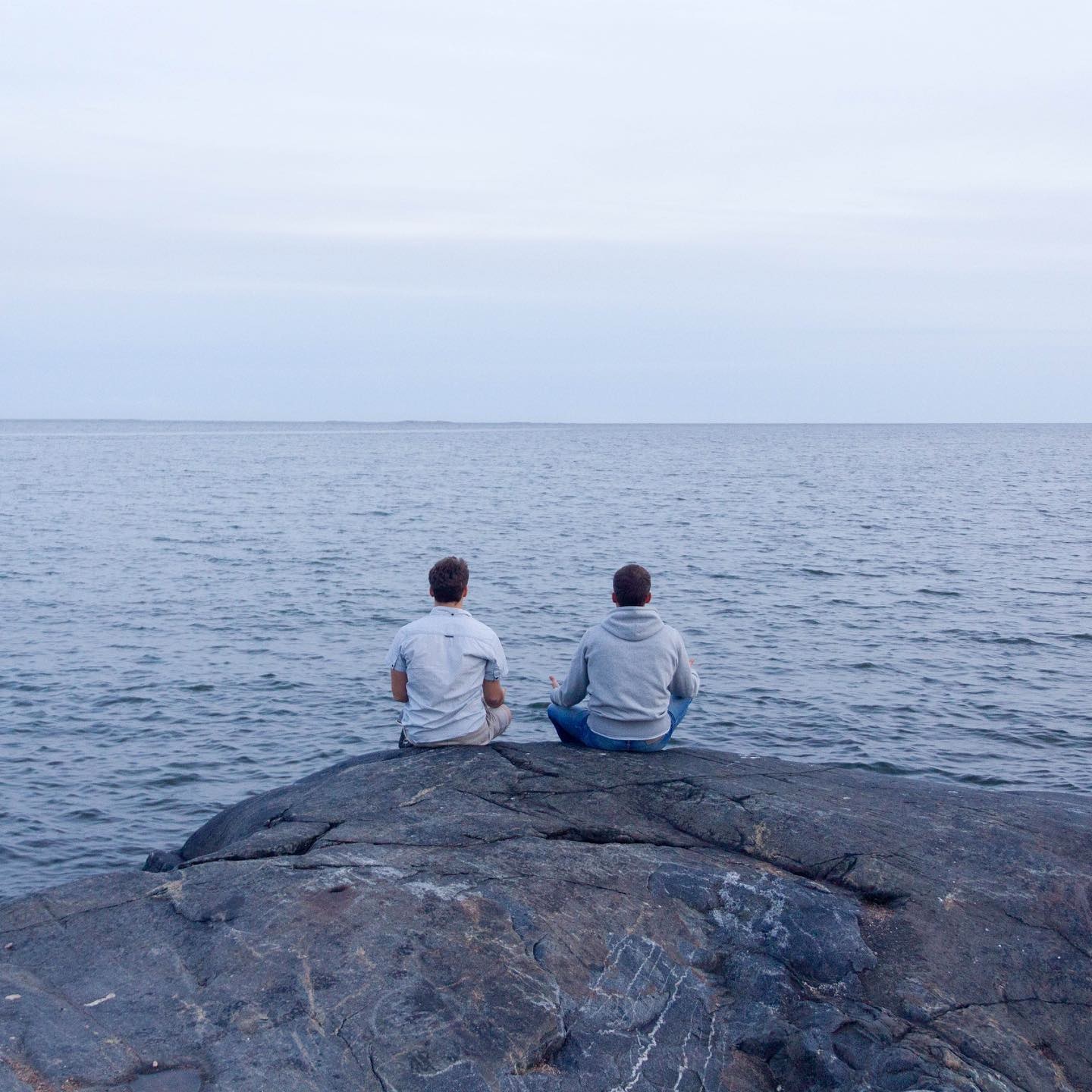 3. THOUGHTLESS AWARENESS helps
the kundalini to work through us
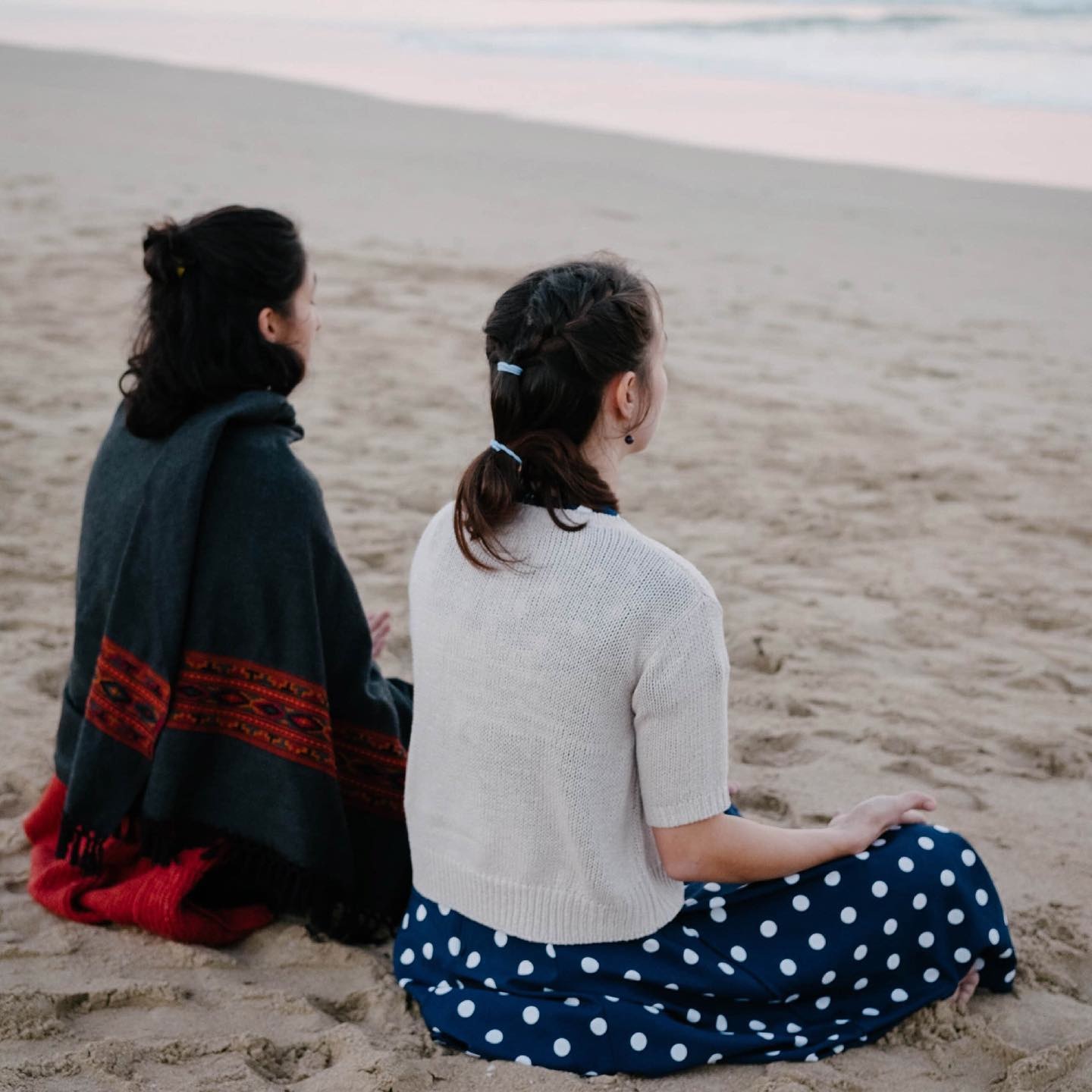 1.You go beyond 
the ego and 
superego, so…
2.your sahasrara 
opens more…
3.you feel 
more joy and less worries
4.You become an instrument of the divine
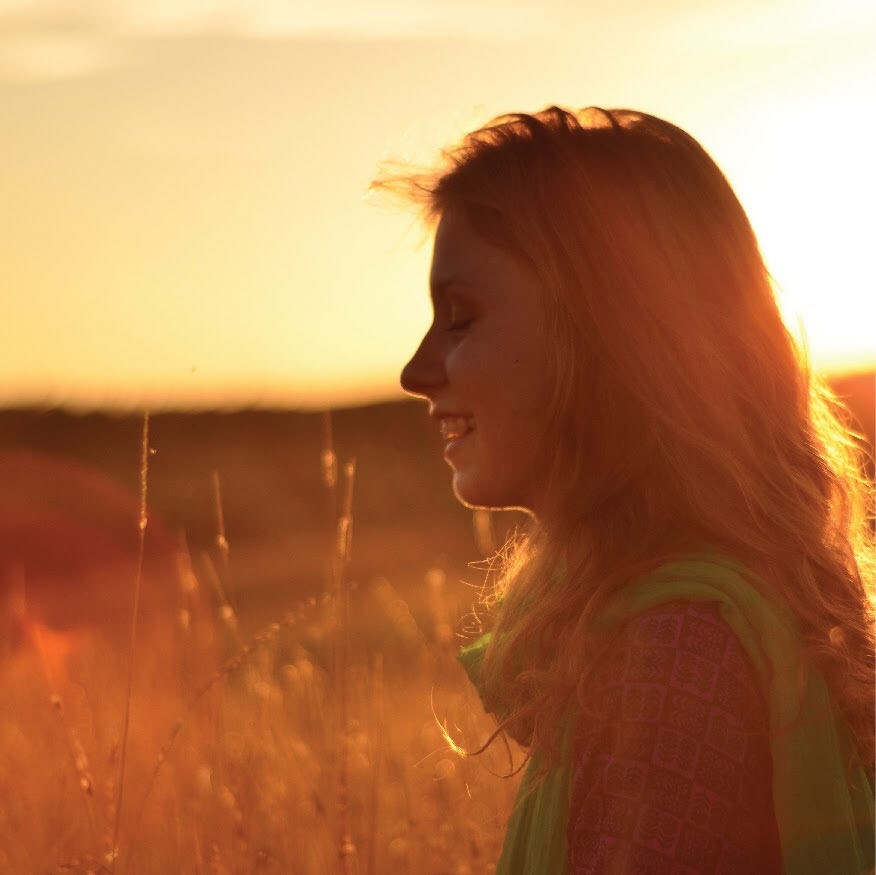 And remember!
It´s a NATURAL process, you cannot force it.
The most important thing is that you have the Sincere Desire to be in Thoughless Awareness.
Again, you cannot force it. You can just Surrender to it.
And make sure you enjoy it!